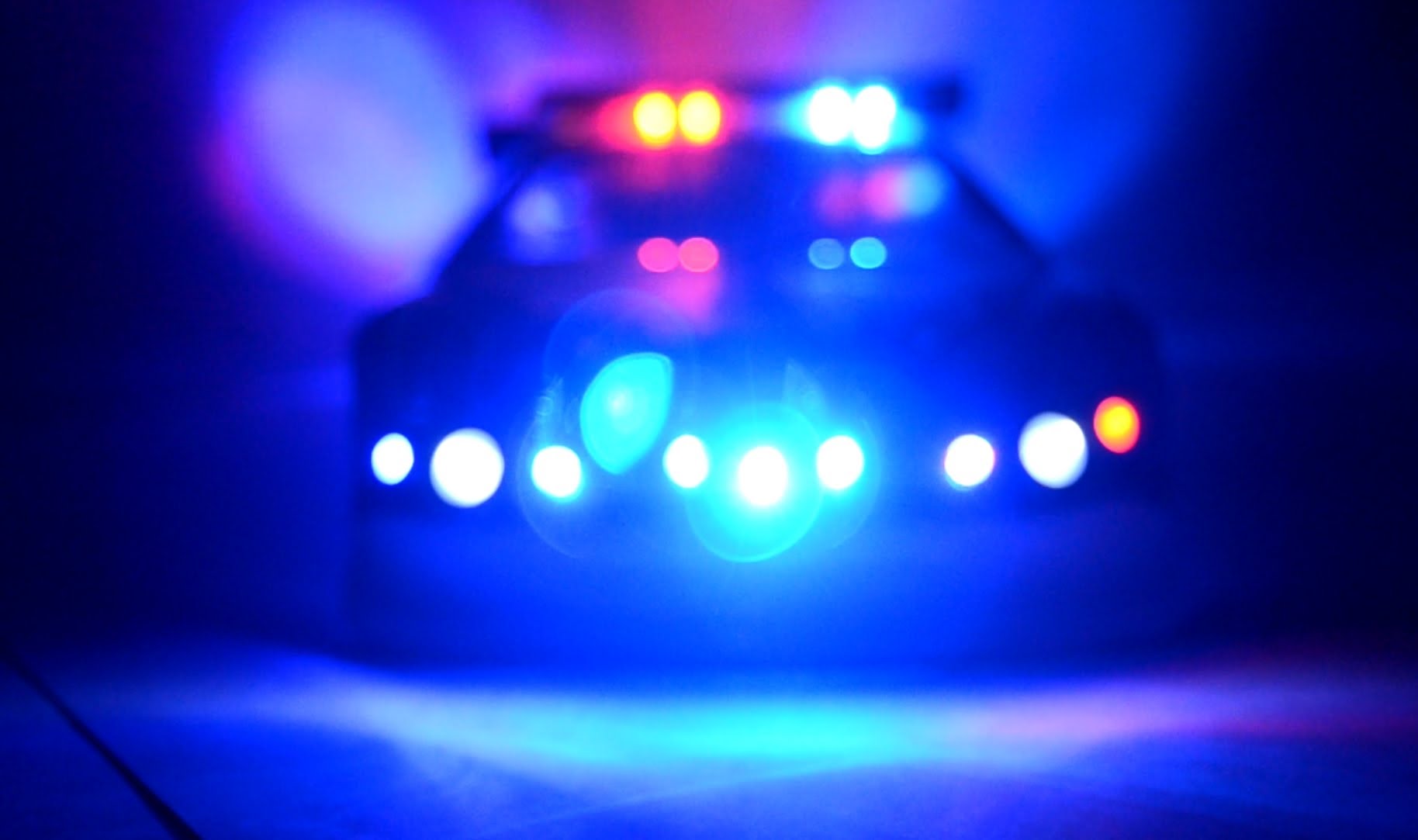 POLICE POWERS
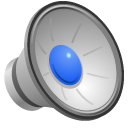 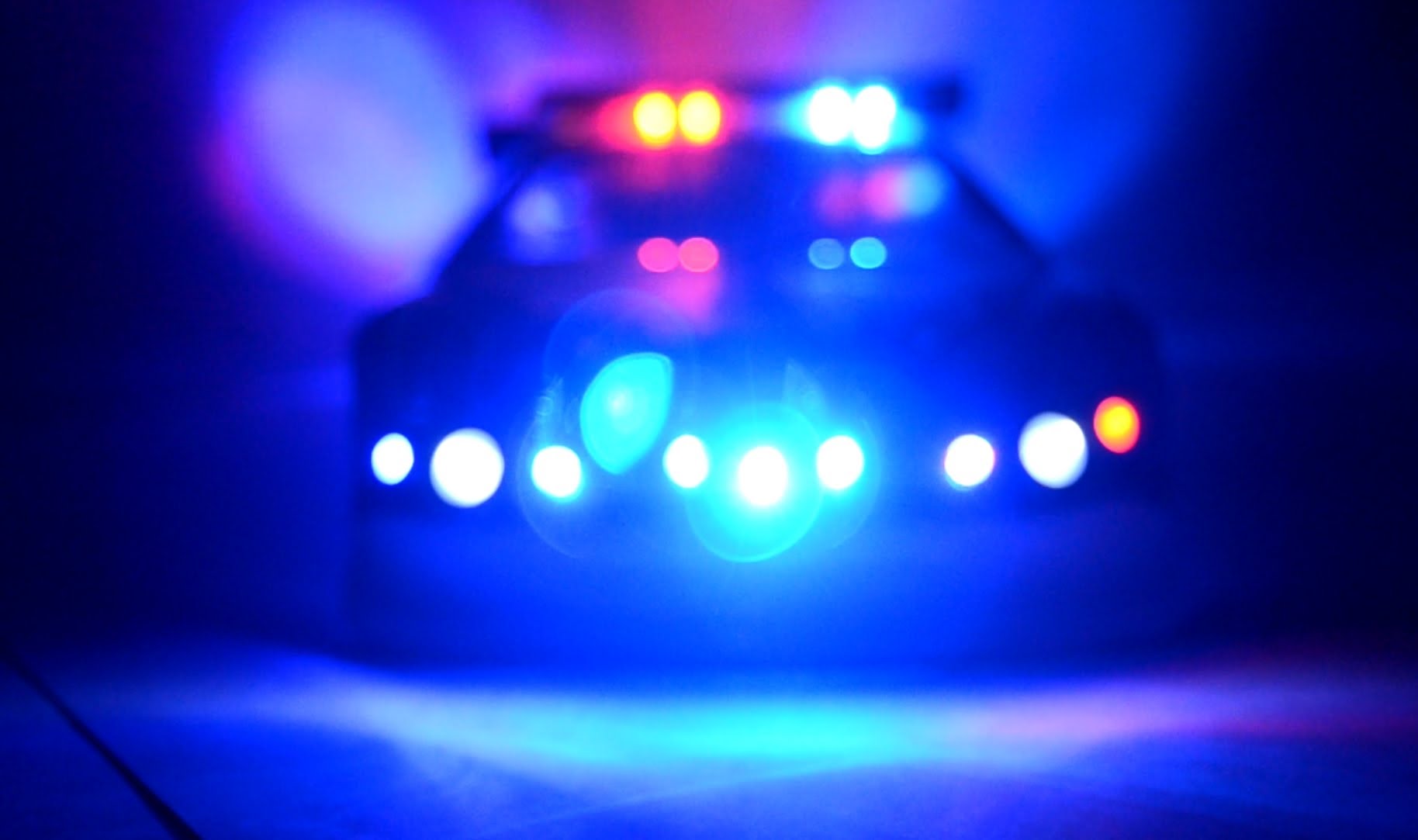 ROLE OF THE POLICE
PREVENTION

Preventing crimes from taking place

Deterring people from committing crime including ensuring that criminals are caught

Educating people
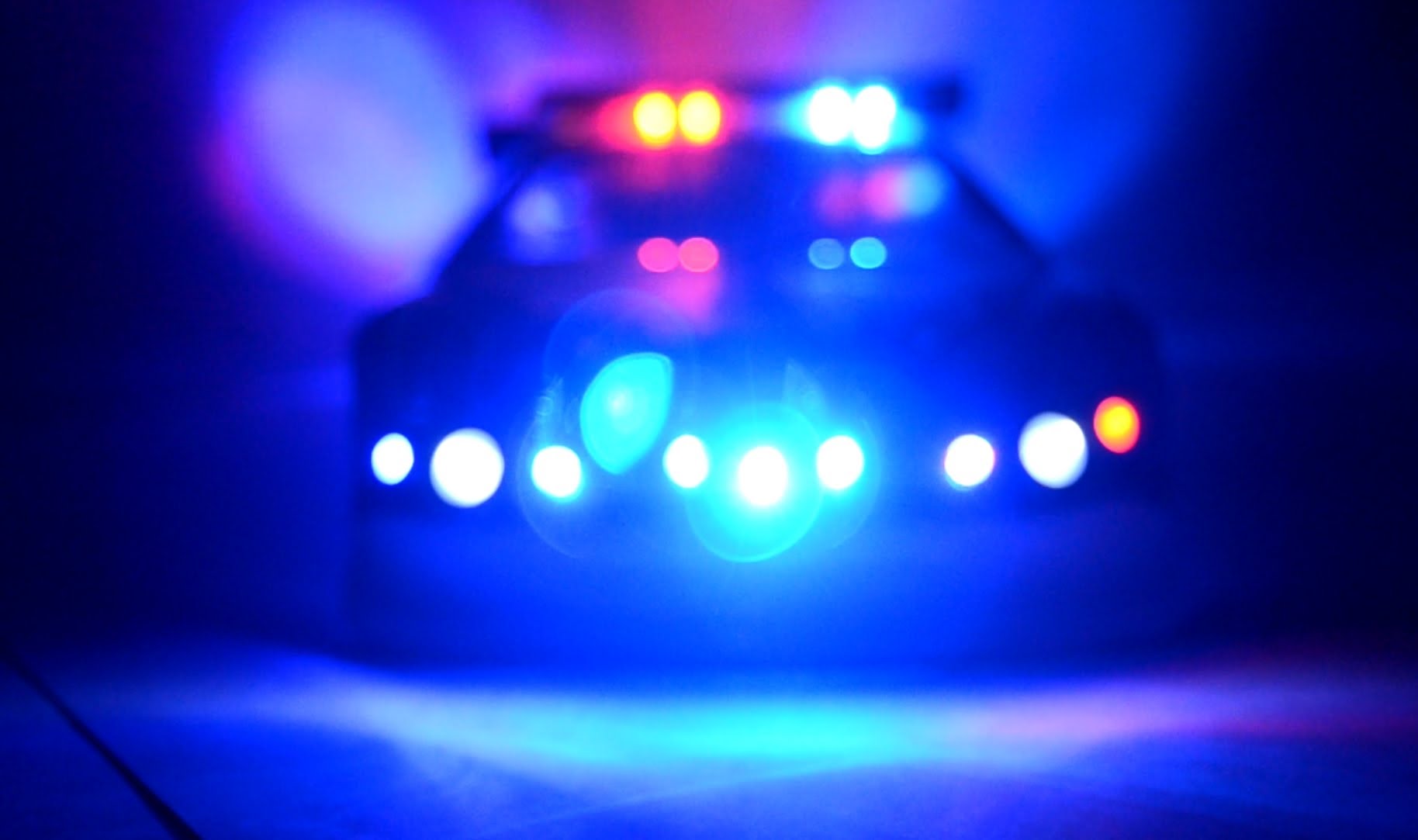 ROLE OF THE POLICE
Detection

Most time and resources of the Victorian Police is spent detecting and investigating crime
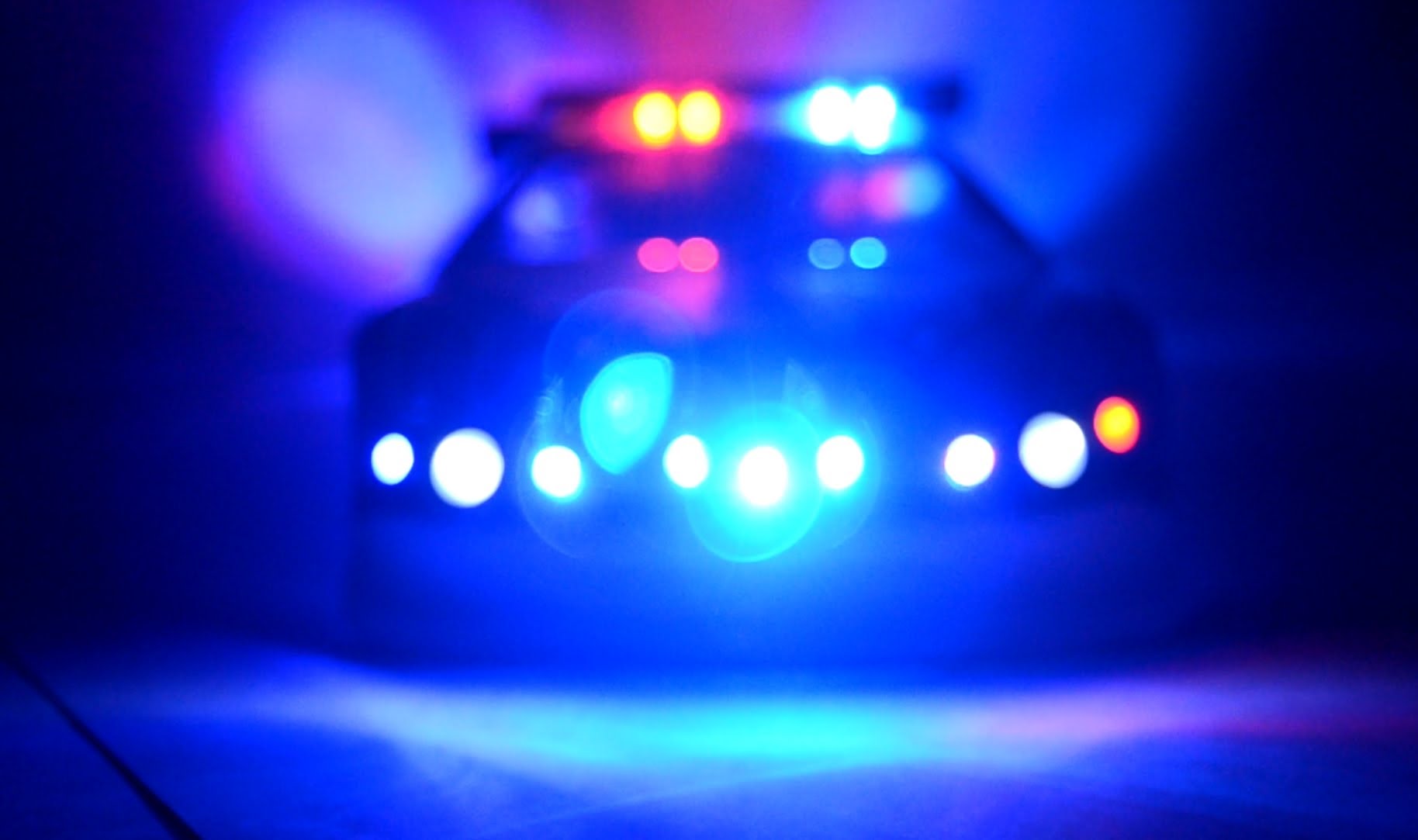 ROLE OF THE POLICE
Prosecution

Once a crime has been committed there are a number of procedures that can follow

For minor offences police can issue a caution. Cautioning is usually used for first time juvenile offenders
For some traffic offences on the spot infringement notices can be imposed
In most criminal offences will bring action against the offender in court
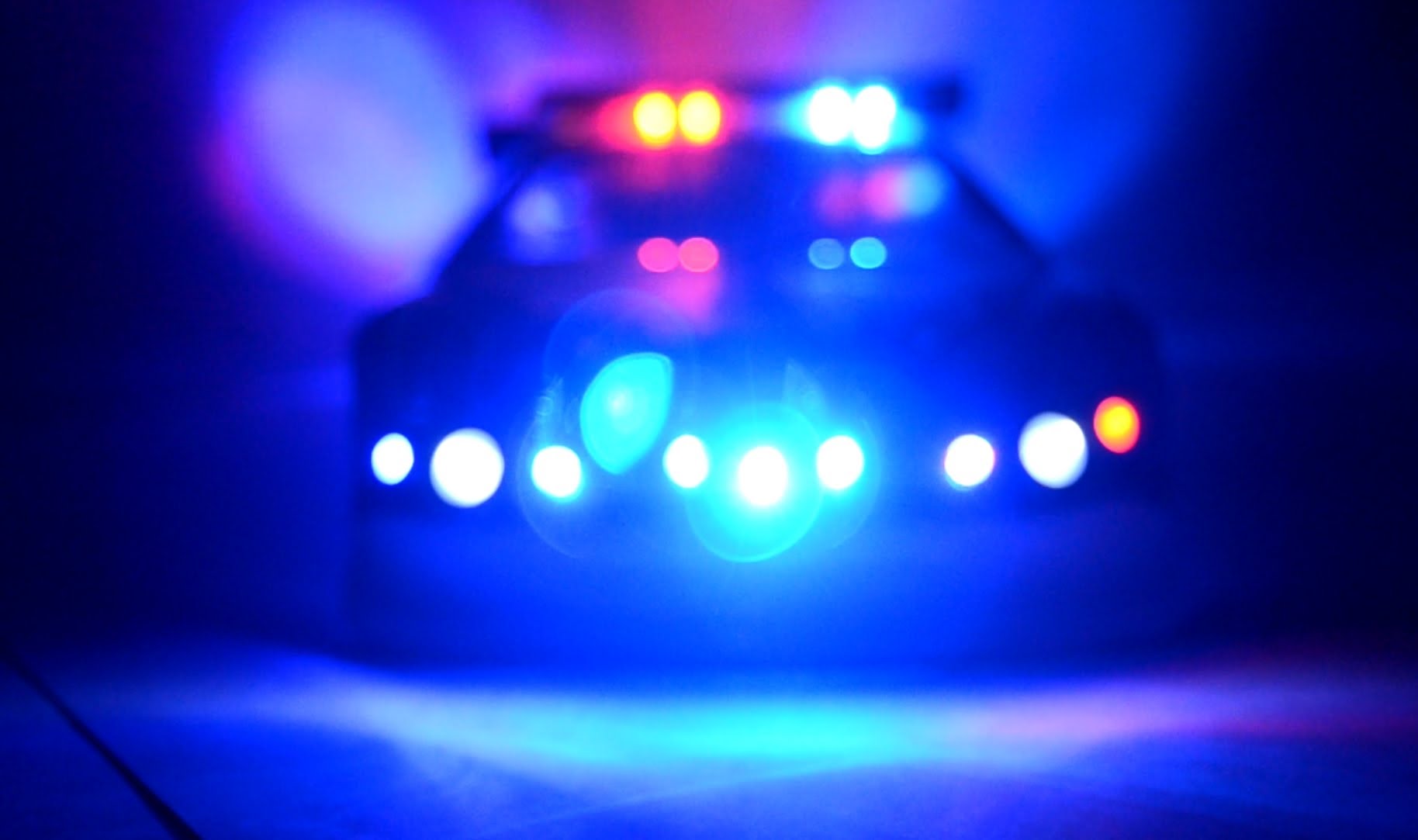 POLICE POWERS
Police Questioning

Police have the right to ask questions as part of an investigation

In general a police officer can only ask you to give your name and address if they have a reasonable belief you: 
have committed an offence 
are about to commit an offence
 
Driving: The police officer may signal for you to stop driving. You must stop and show the police officer your licence. 

Helping with an investigation : The police officer may believe you have information that could help them investigate an indictable offence. You must give the police officer your name and address if asked.  The police officer must tell you what offence they think you will be able to help them investigate
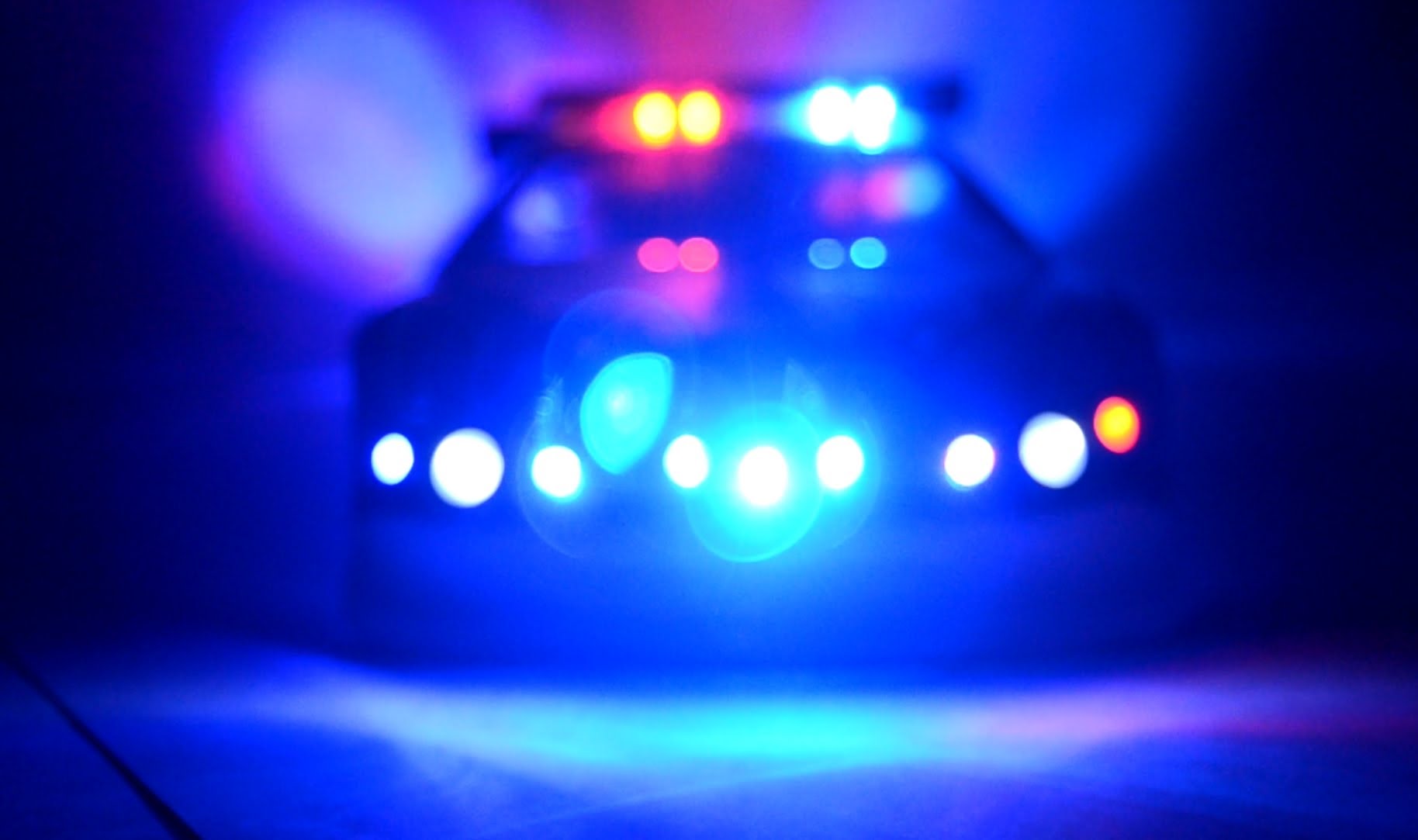 POLICE POWERS
Searches with a Warrant

Police can get a warrant to search your premises if they believe that it is necessary
To secure evidence of a crime
To obtain anything intended to be used in a crime
To recover stolen goods
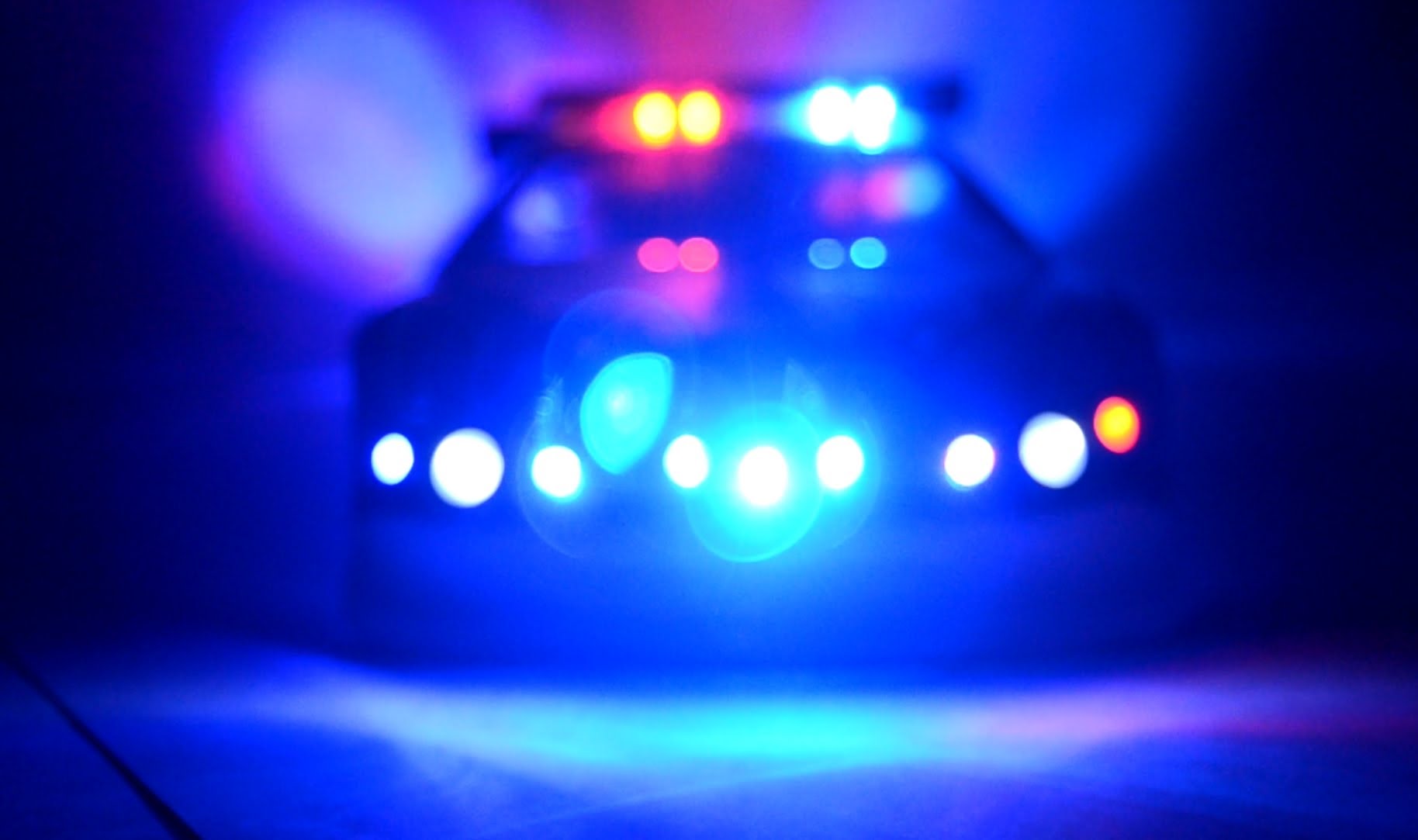 POLICE POWERS
Searches without a Warrant
 
Police can conduct a search without a warrant if a person agrees. 

There are cases where permission is not needed.
Premises – police can search any premises if they believe they will find:
A person who has committed a serious indictable offence
A person who has escaped custardy
A person that is committing a serious indictable offence
A person with mental impairment that may harm others or themselves
Illegal drugs
A person in breech of an intervention order
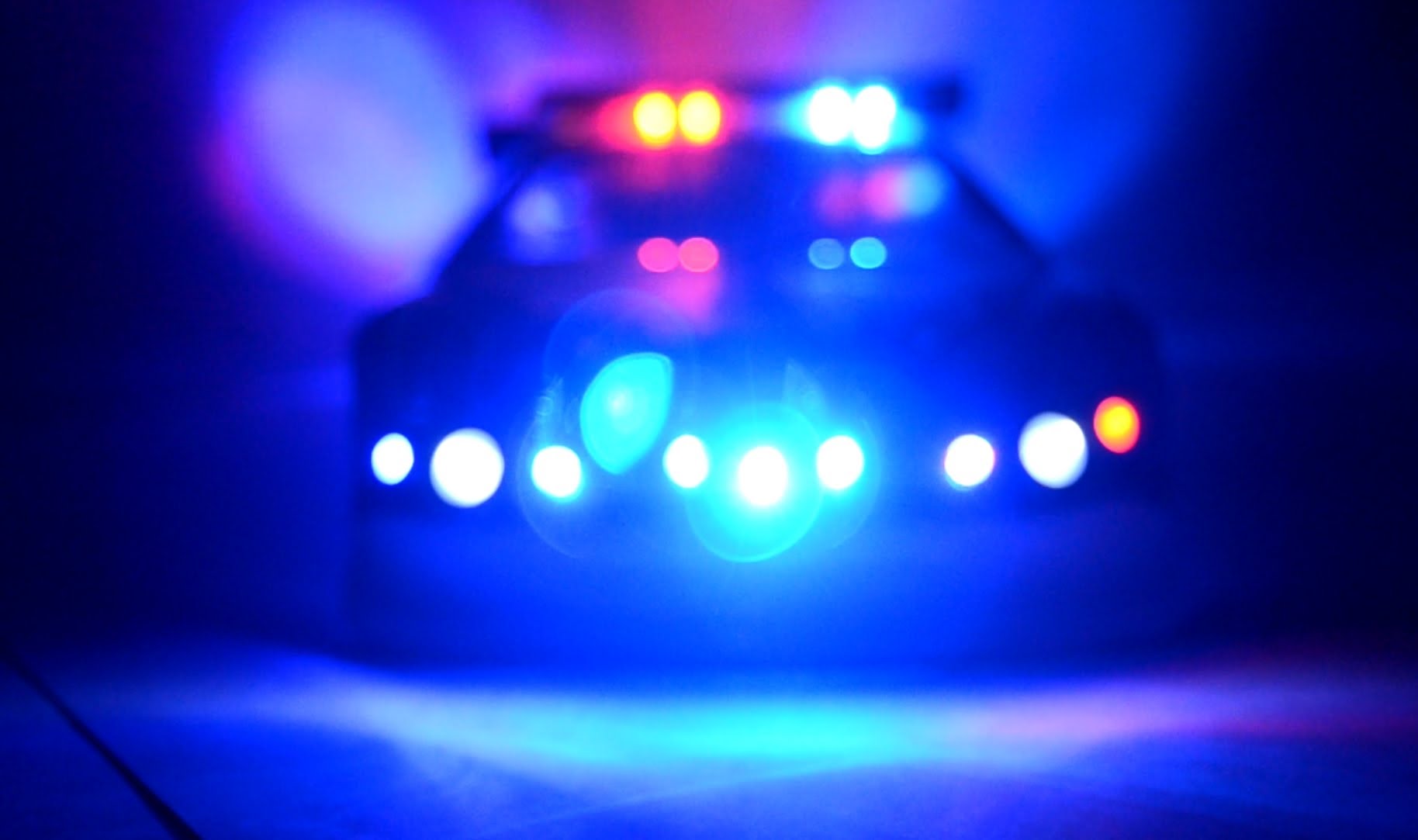 POLICE POWERS
Searches without a Warrant cont.
 
Of the Person: Police can conduct a search of the body, clothing and premises of a person who has been arrested.
This search must be to find weapons or secure evidence.

If police believe that a person is in possession of weapons they can search their person, anything in the possession of the person, any vehicle and anything in a vehicle
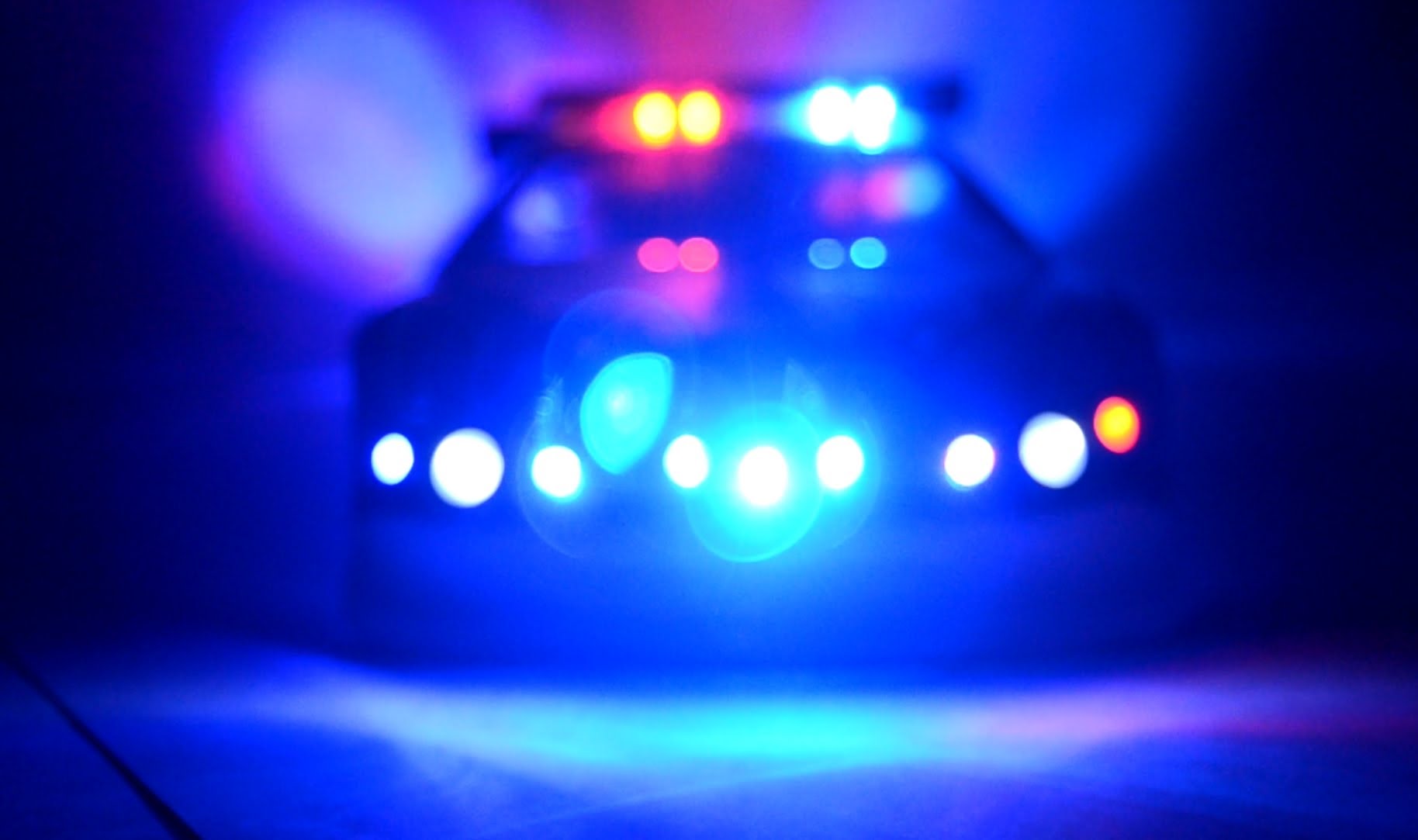 POLICE POWERS
Searches without a Warrant cont.
 
Of the Person: Police can conduct a search of the body, clothing and premises of a person who has been arrested.
This search must be to find weapons or secure evidence.

If police believe that a person is in possession of weapons they can search their person, anything in the possession of the person, any vehicle and anything in a vehicle
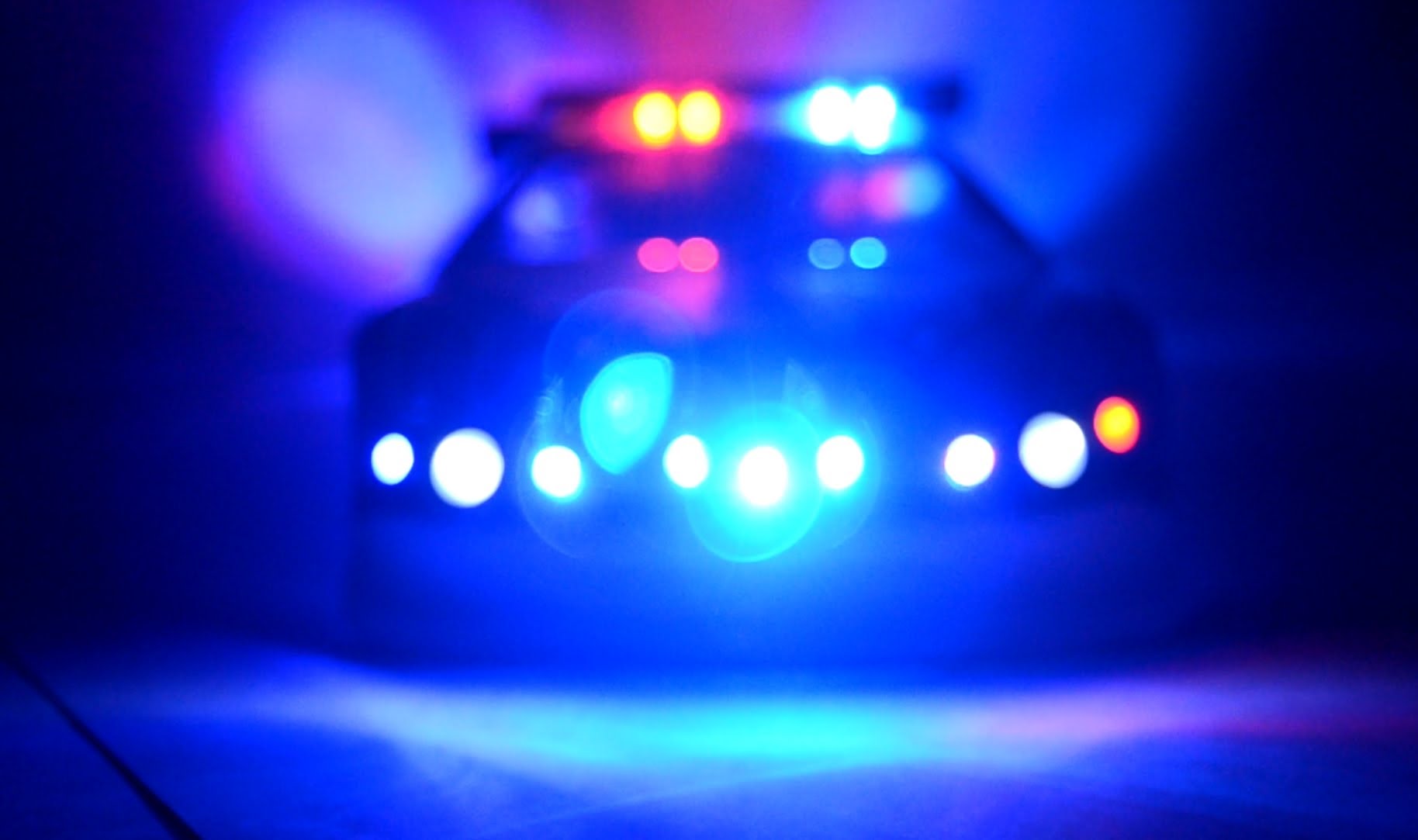 POLICE POWERS
Making an Arrest

Police can make an arrest with or without a warrant
An arrest allows police to take a suspect into custody

Police can use capsicum spray in cases of self defense
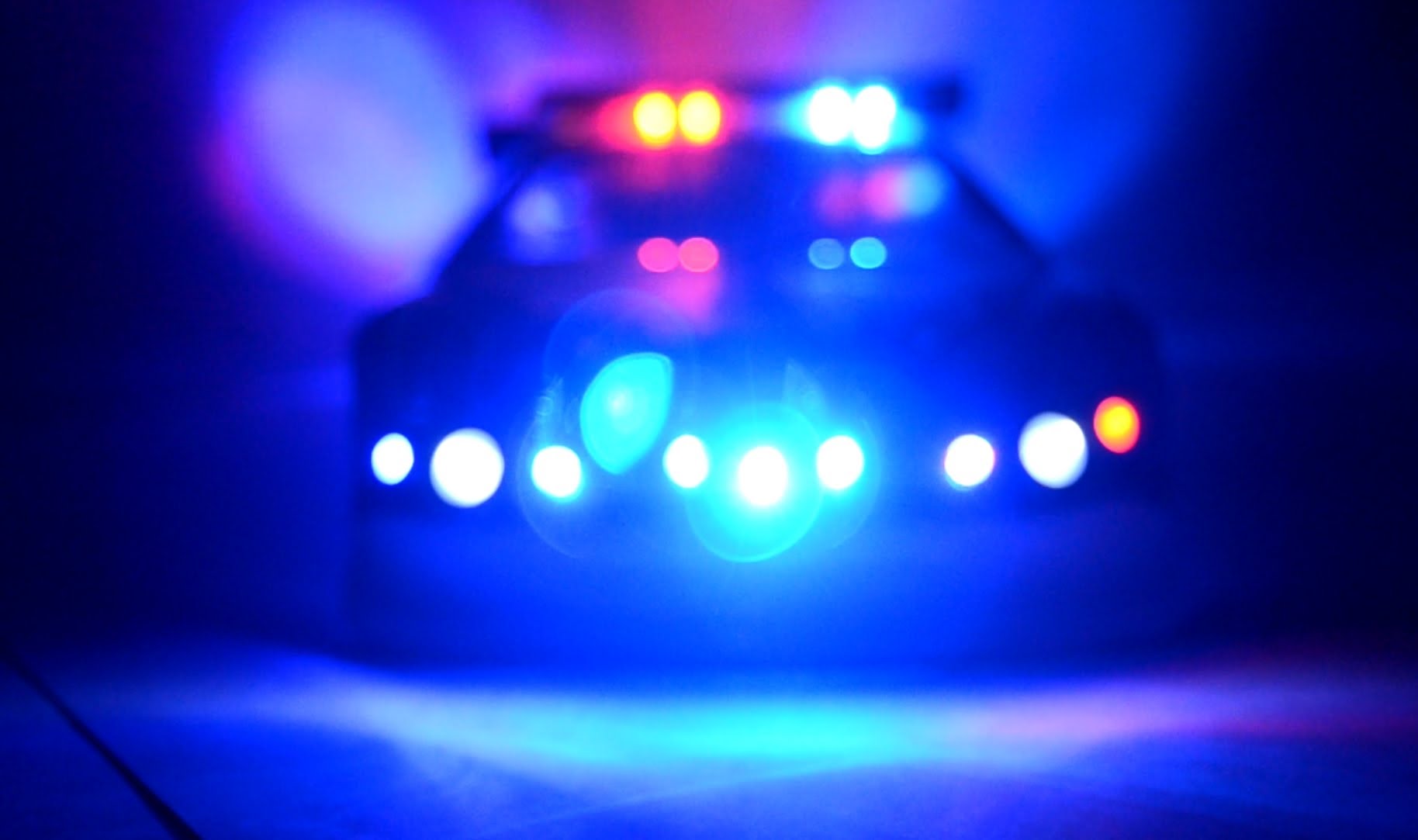 POLICE POWERS
Making an Arrest Without a Warrant

A person can be arrested without a warrant if they are committing an offence or:
To ensure they appear in court
To preserve public order
To prevent the continuation or repeat of an offence
To ensure safety or welfare of the public or the offender 


**Instead of arrest Police may also issue a Summons (an order to appear in court)
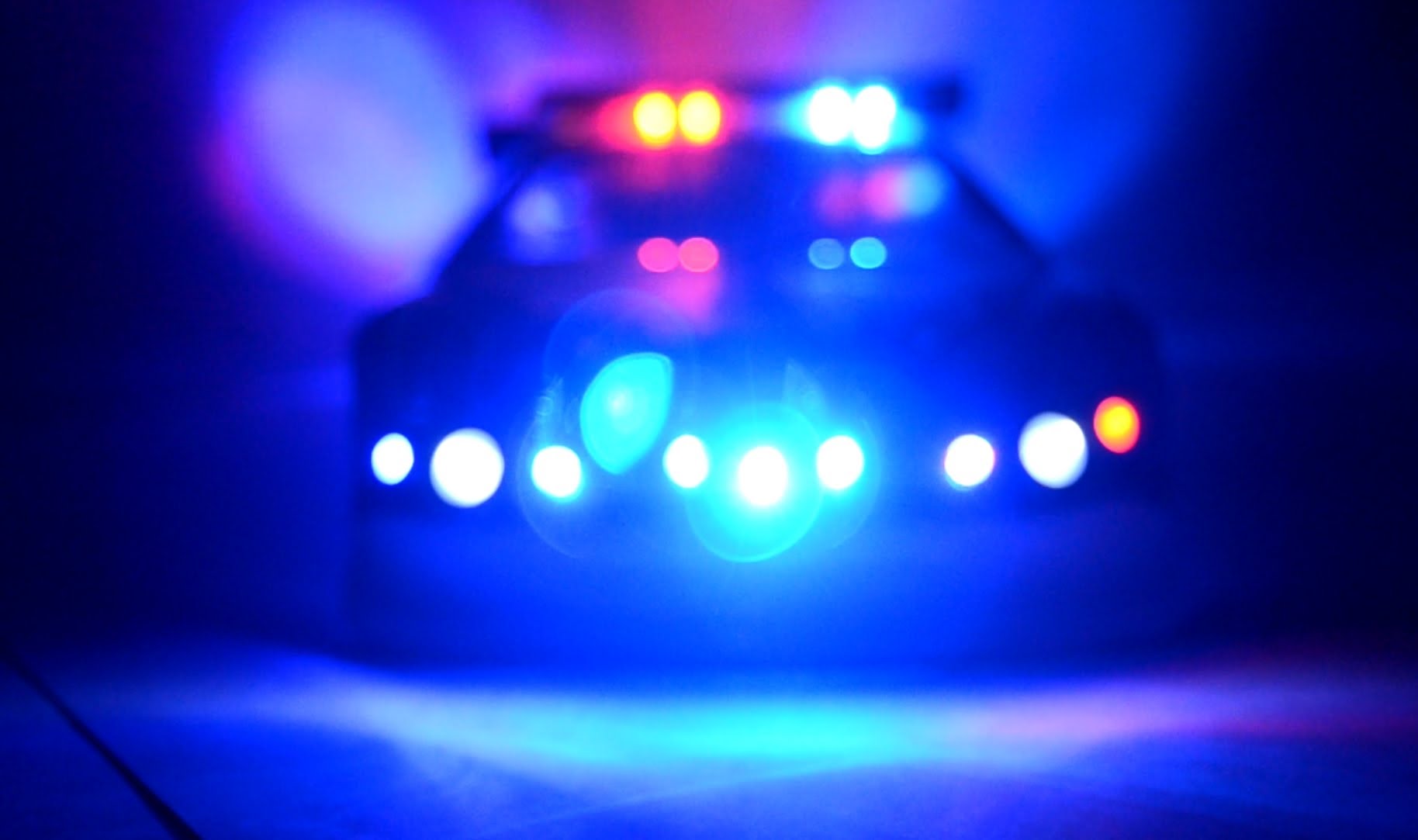 POLICE POWERS
Custody

Police can not hold people for an indefinite period. A person arrested must be released, released on bail, or brought before a magistrate within reasonable time*
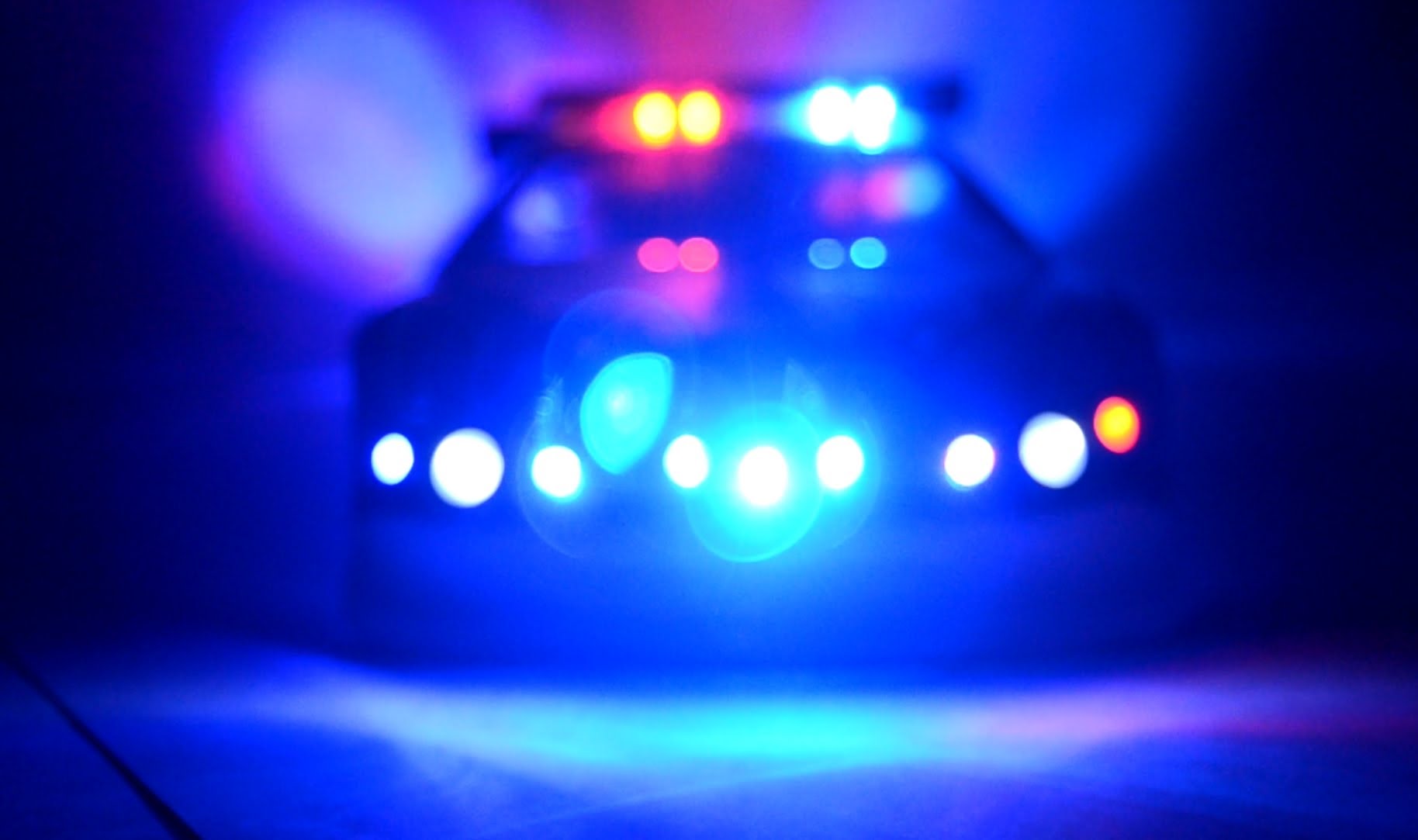 POLICE POWERS
Fingerprints

Police can take the fingerprints from suspects over 15 who have been charged with or are suspected of of committing an indictable offence.
If the suspect is between 15-17 the process must be videoed and a parent/guardian must be present
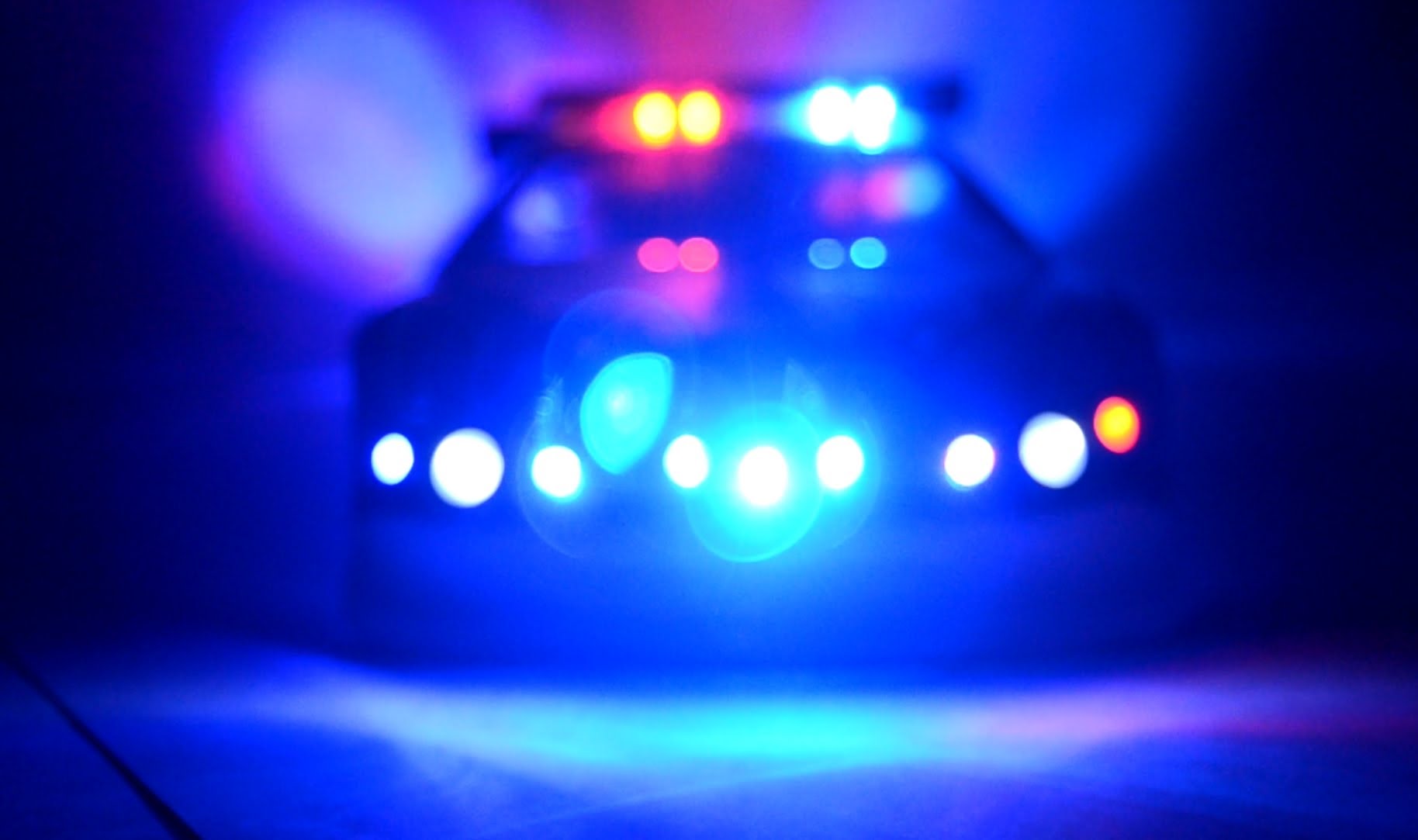 POLICE POWERS
Forensic Procedures

Forensic Procedures consist of taking samples from a suspect.

Non-intimate Samples – Hair, fingernails, external swabs
Intimate Samples – pubic hair, blood, genital swabs, saliva swabs and dental impressions.

Non-intimate samples can be taken from a person over 18 without consent 
Intimate samples can only be taken without consent with an order from a magistrate